BINGO
碰碰樂
建議活動三
對象
能辨認數字的長者
BINGO
活動目的
01
訓練長者的認知能力
提高長者的成就及滿足感
注意事項
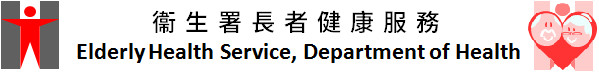 [Speaker Notes: 透過聆聽及辨認數字能有效刺激長者的認知能力，減低患認知障礙的風險]
BINGO
碰碰樂
建議活動三
活動方法
每位長者獲派發一張BINGO遊戲卡
 每星期於特定時間抽出5個號碼
 即時透過院舍廣播系統公布
 中獎： 號碼能在卡上的行、列或斜行連成一直線
 幸運兒可獲得小禮物一份
BINGO
01
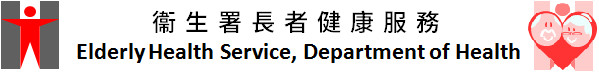 [Speaker Notes: BINGO遊戲卡可以是現成或自製]
BINGO
碰碰樂
建議活動三
所需物資
BINGO
BINGO遊戲卡
 號碼抽獎箱 / 隨機數字生產程式
 筆記錄已抽出之號碼
注意事項
You can simply impress your audience and add a unique zing and appeal to your Presentations.
01
注意事項
遊戲卡格數的多少視乎長者能力和活動時間長短
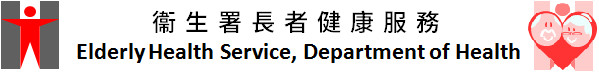